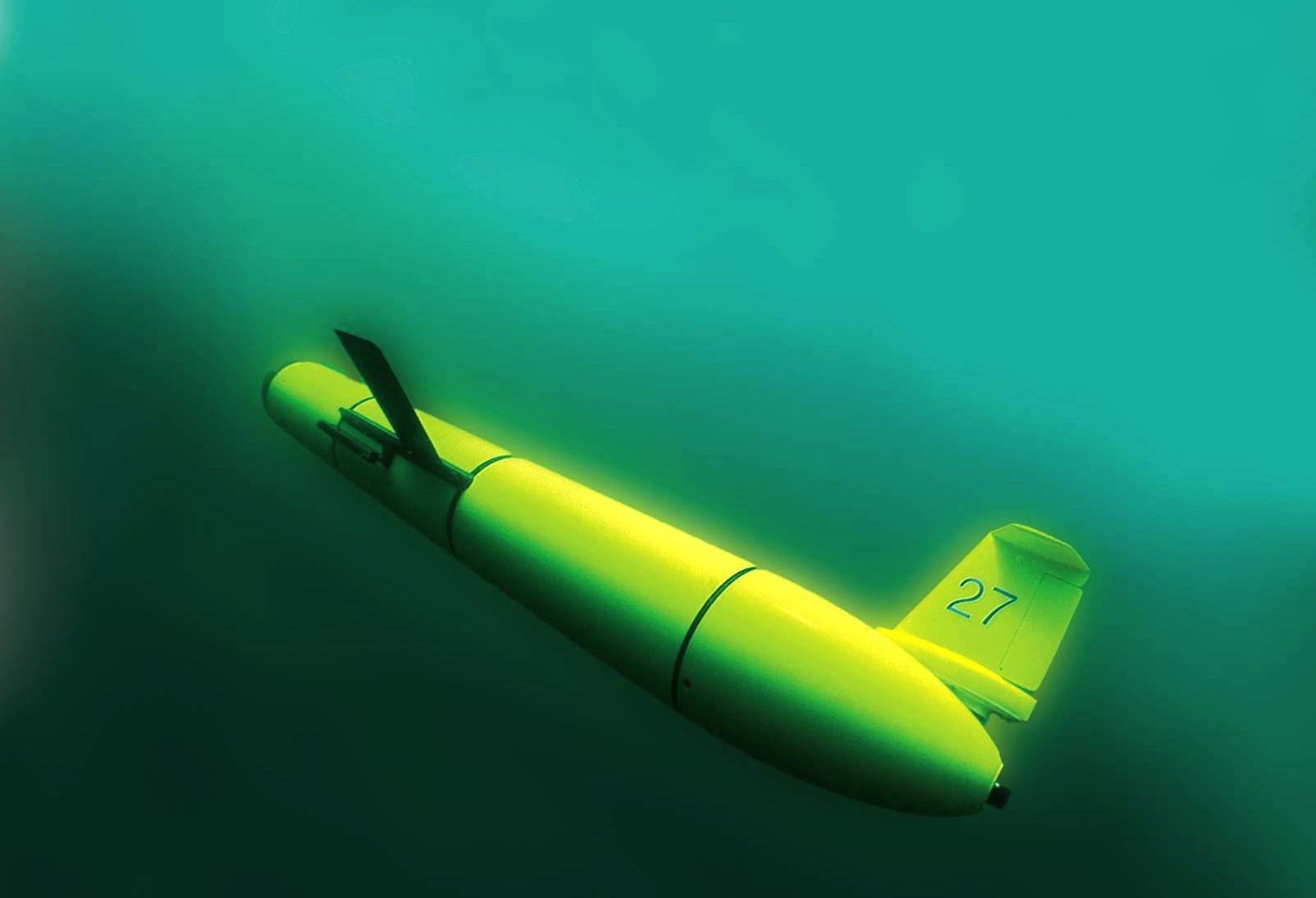 The Challenger Glider Mission:

Teaching a Generation to Dream
Scott Glenn,
Oscar Schofield &
Josh Kohut
 
Rutgers University
“The Ocean is Our Classroom”
The 2050 Grand Challenge for our Students
During the Professional Lifetimes of Today’s Undergraduates,
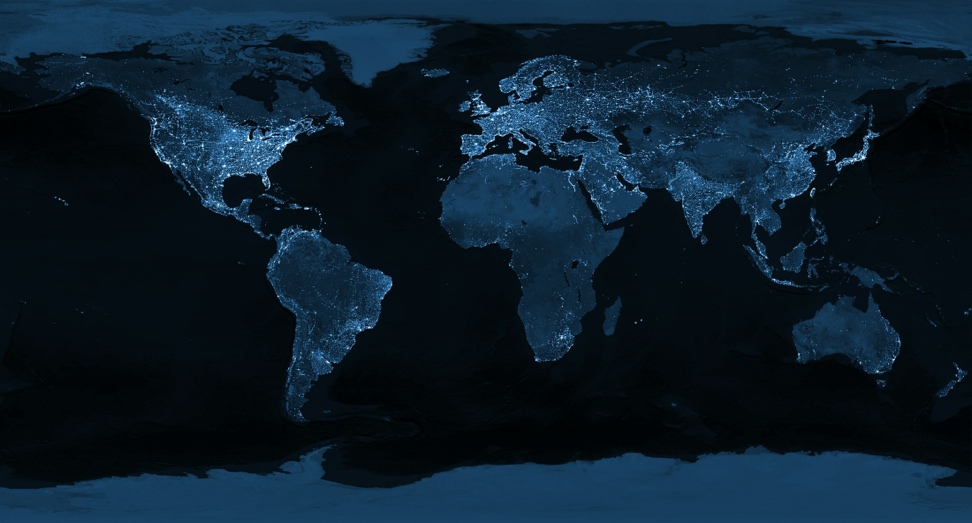 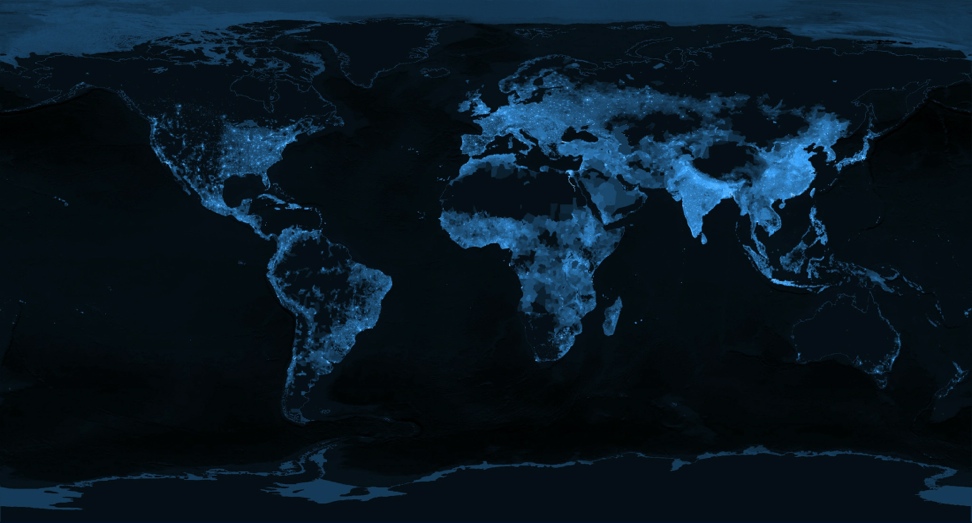 Transform This (The Earth at Night)
Into This (Global Population)
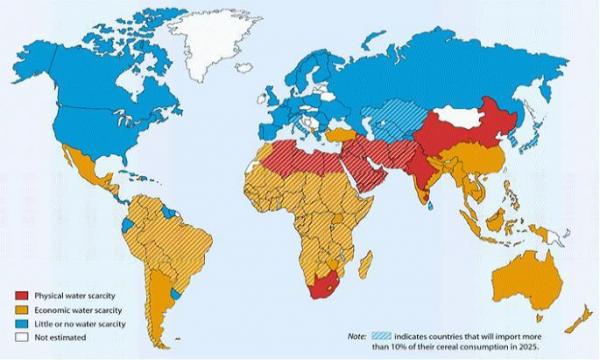 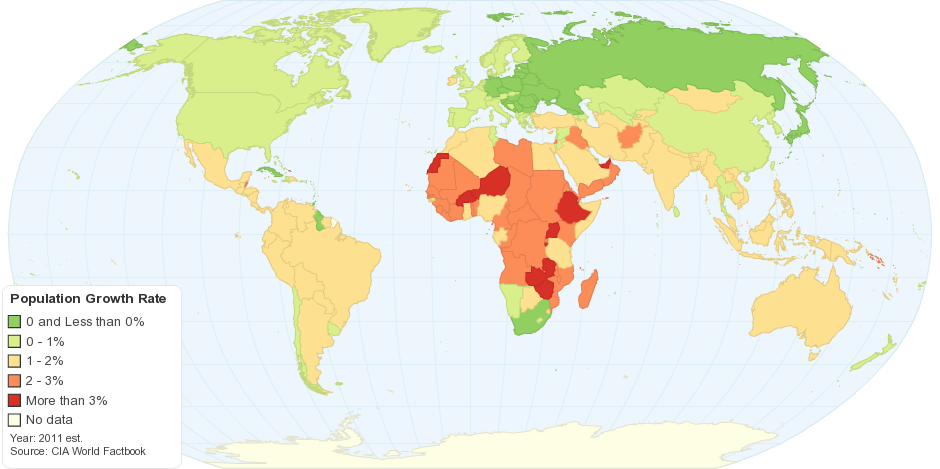 Projected Water Scarcity
Projected Population Growth
When the Human Population is Growing
And the Earth is Changing
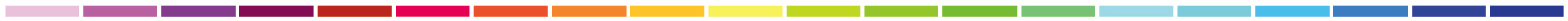 Trans-Atlantic Glider Challenge – May 24, 2006 – 
UNESCO E.U./U.S. Baltic Sea Conference in Lithuania
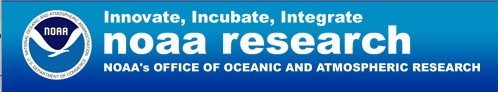 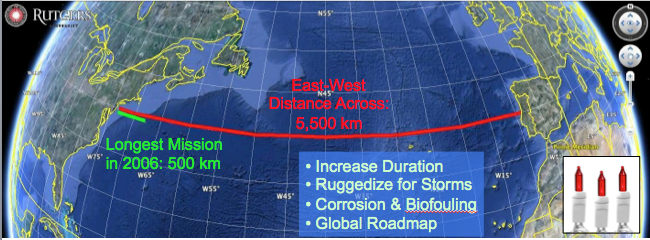 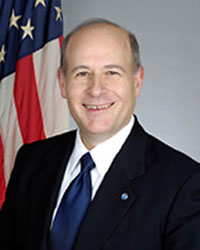 Dr. Rick Spinrad

Assistant  Administrator

NOAA
Office of Oceanic and Atmospheric Research
RU27: 7,400 km in 221 days
RU27: 7,400 km in 221 days
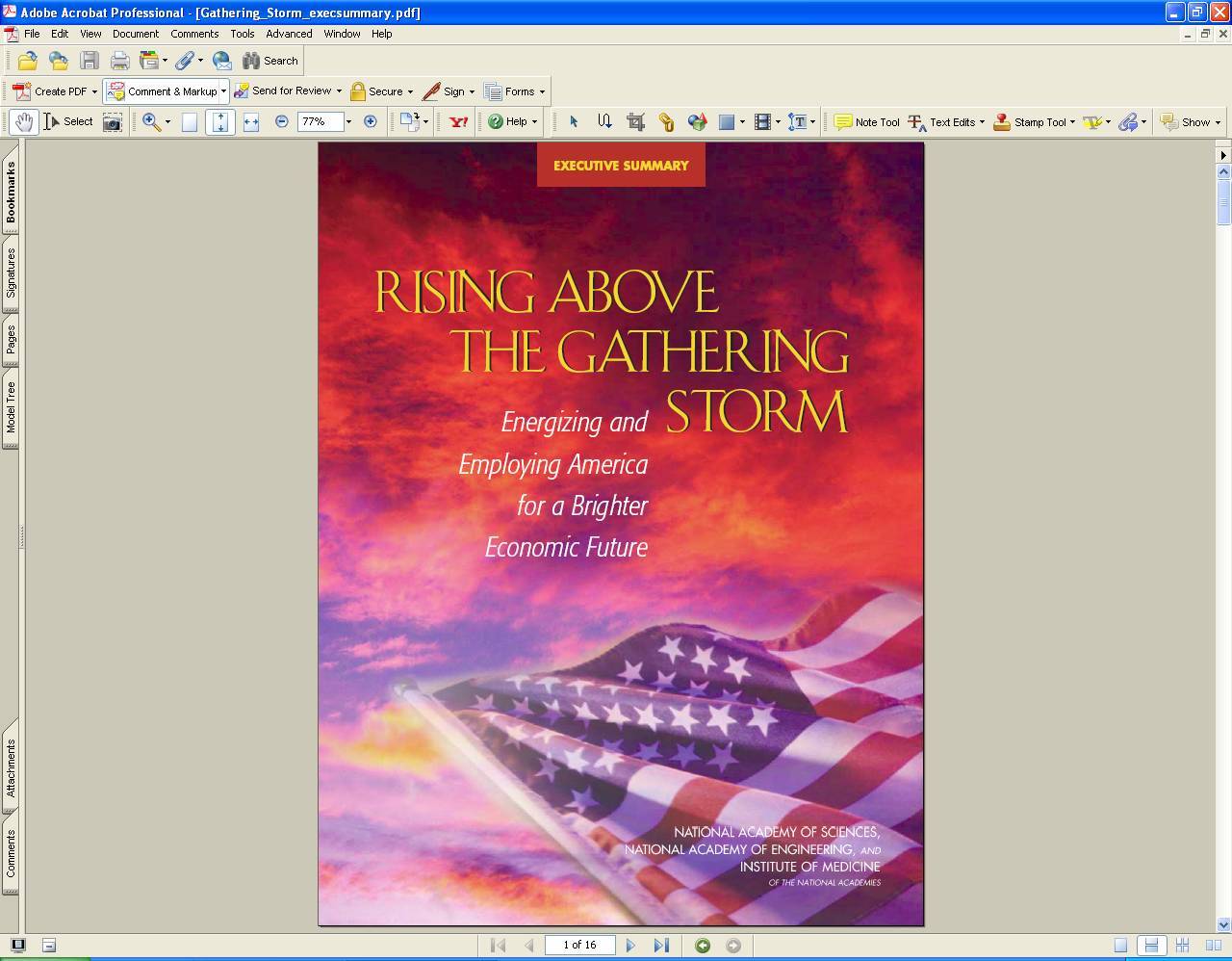 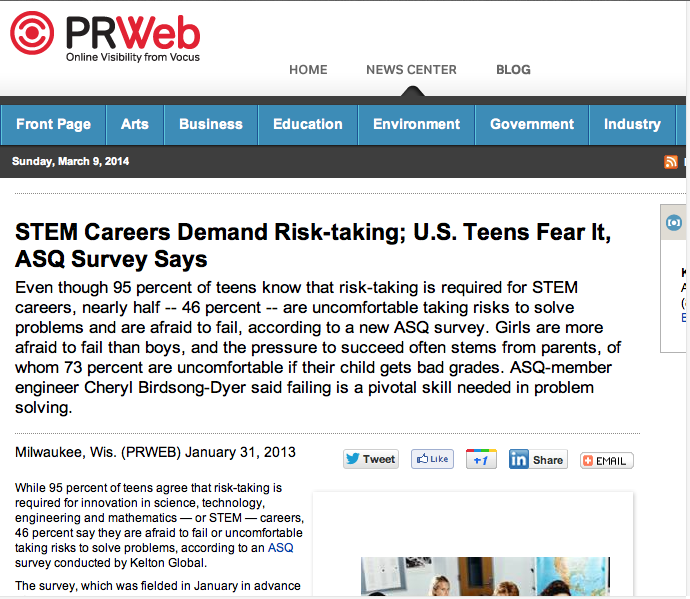 “I have something you need to do for the good of your country.”

“Take one of your gliders, modify it, and fly it across the Atlantic, inspiring students along the way.”
Positive risk-taking is required for innovation in STEM careers!
Advice from Some Friends
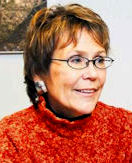 Margaret Leinen – Director, Scripps Institute of Oceanography 
       Mentorship – Mind the gender gap


Shirley Tilghman – Former President, Princeton University
       Turn the pyramid upside down -           
       Start living the life of a scientist early


Susan Avery –  Director, Woods Hole Oceanographic Institution                        
       Present and publish scientific results
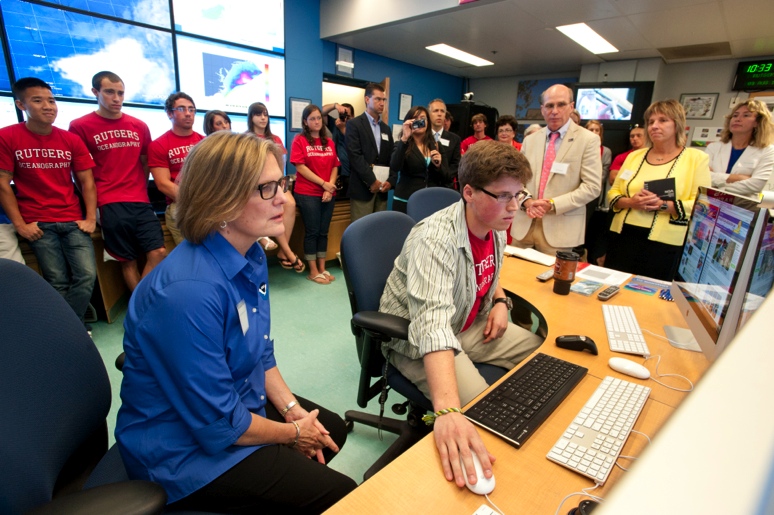 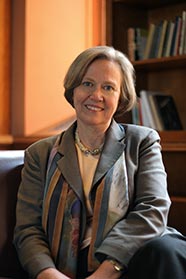 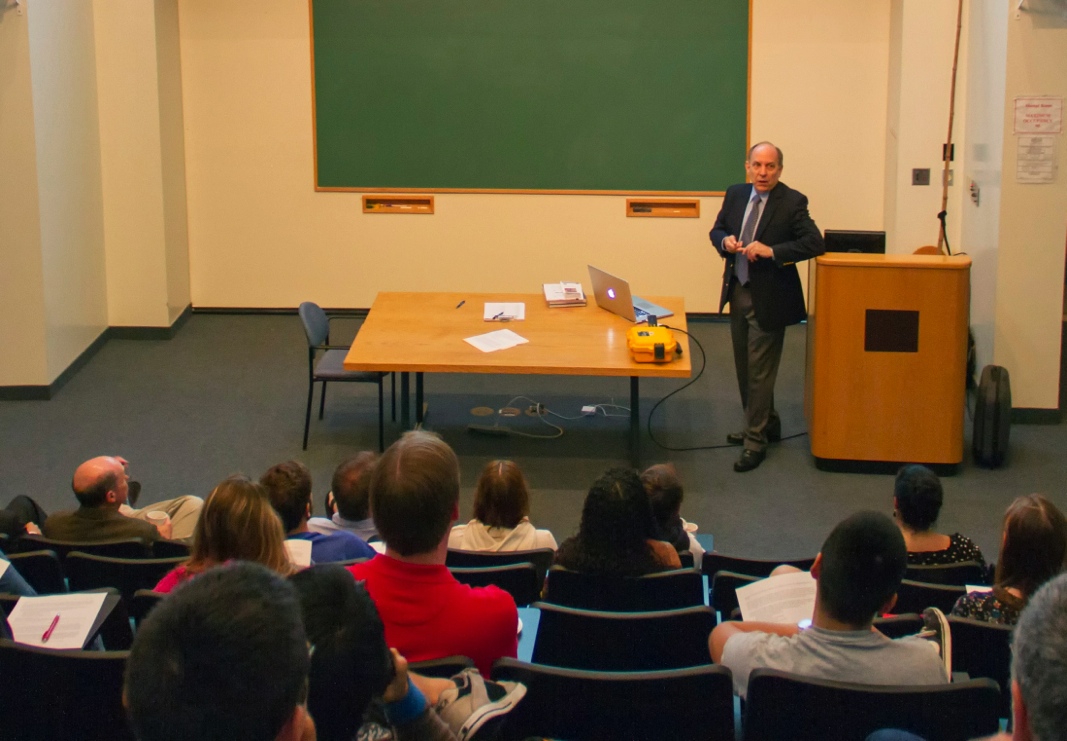 Kathy Sullivan – NOAA Administrator
	Be explorers

Louis Uccellini – Director, NWS
              Explore our global models

Fabien Cousteau – Plant-a-fish
	Communicate what you learn
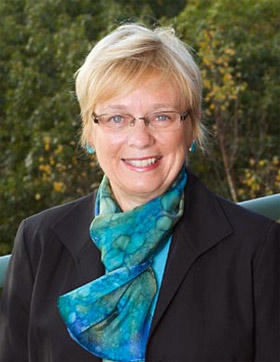 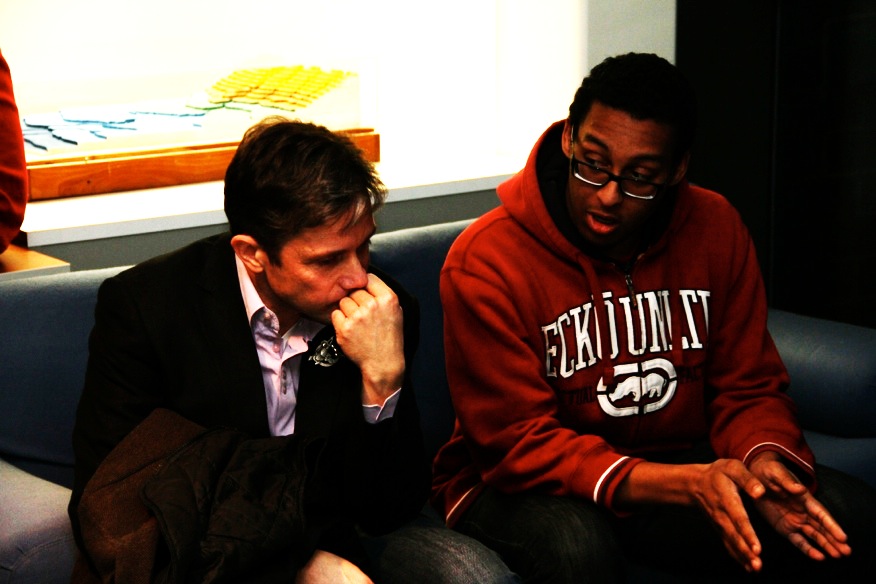 The Trans-Atlantic Glider Challenge
December 9, 2009 – Baiona, Spain
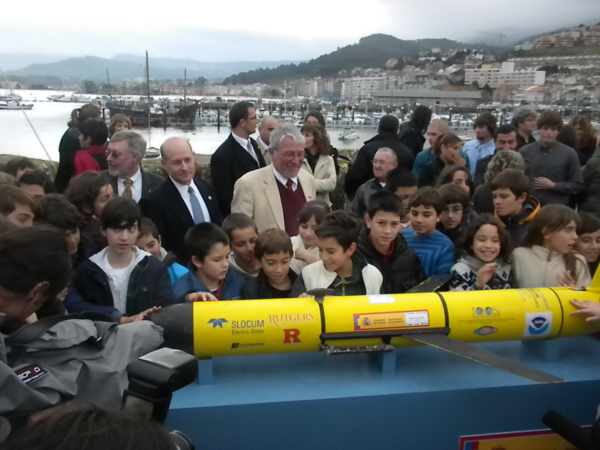 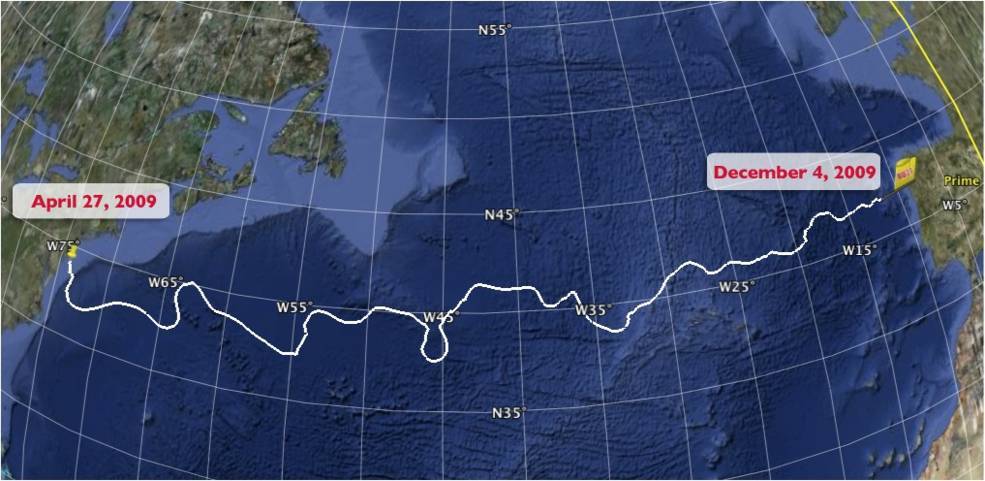 RU27: 7,400 km in 221 days
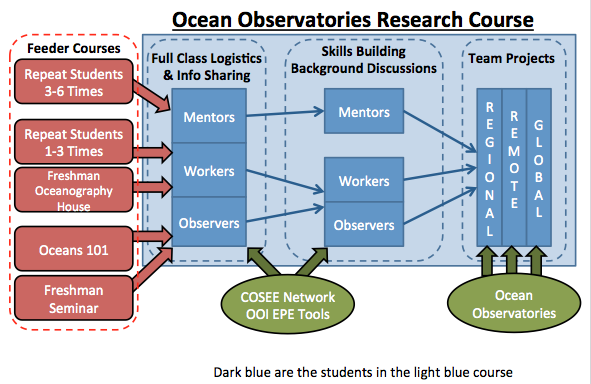 Trans-Atlantic Glider Challenge
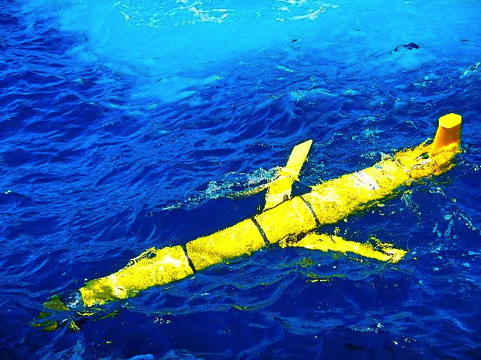 Challenger Glider Mission
16 Global-Class Gliders
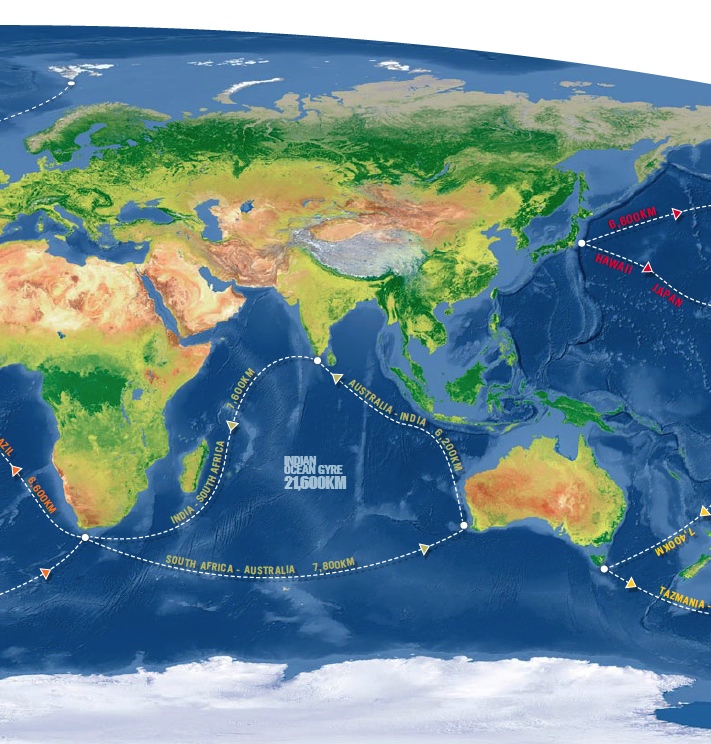 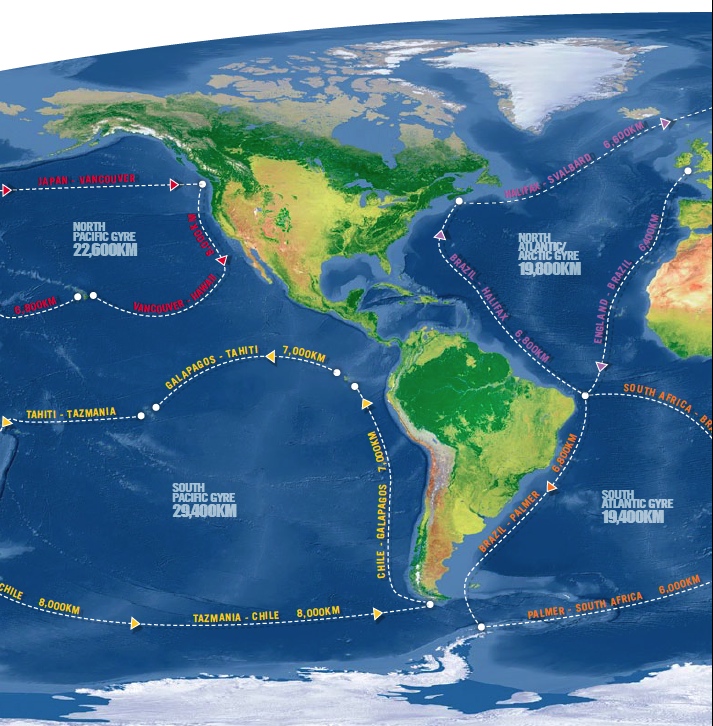 Active Participants Today:
Challenger Society
POGO
U.S. IOOS
PLOCAN
ANFOG
KIOST
U. Las Palmas
U. Cape Town
U. Sao Paulo
USNA
CLS
Iridium
NOAA
ONR
NSF
Teledyne
Rutgers
Vetlesen
Glider Silbo (yellow): Flown >10,500 km in 540 days
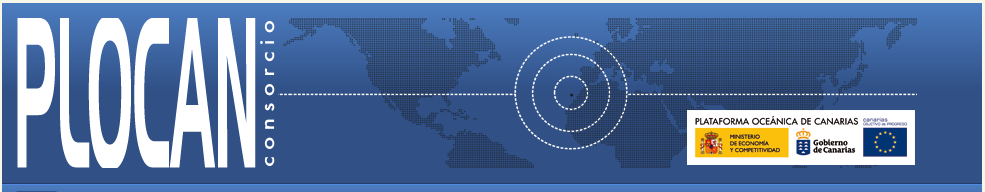 Silbo
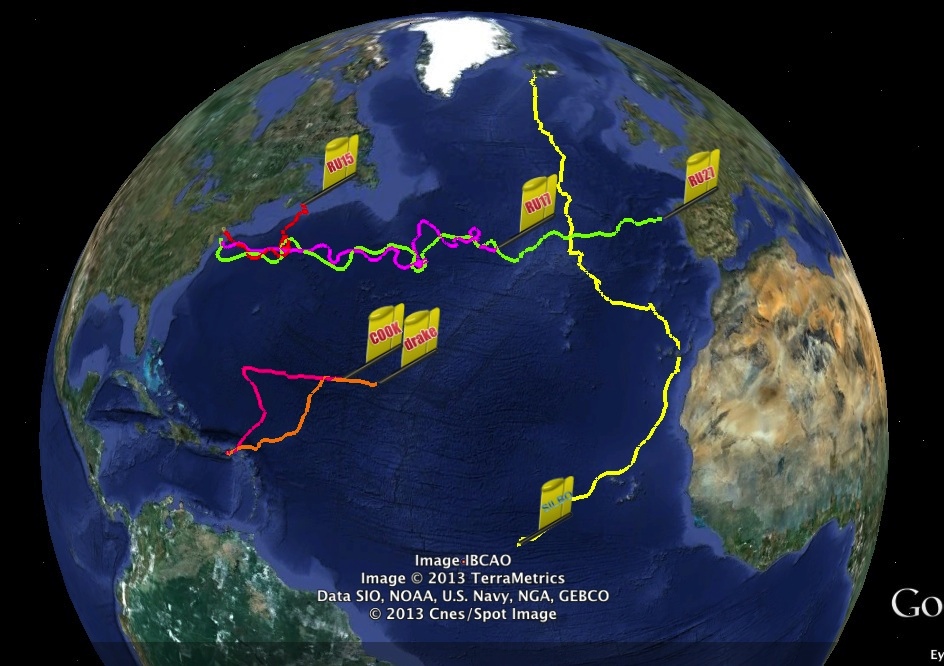 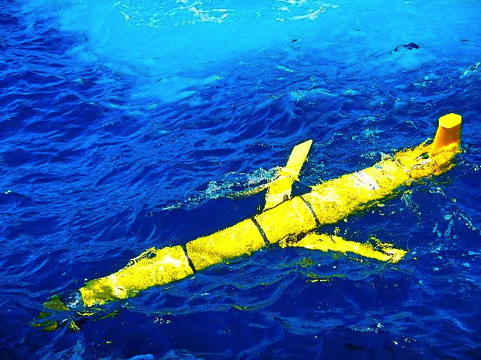 Companion Course at 
Plataforma Oceanica de Canarias

 Shared Glider Missions – Iceland to Azores; Azores to Canaries; Canaries to Caribbean
 Skype Sessions between classes
 Two-way International Exchange programs
 Students Learn Science from their teachers
 Students Learn Culture from their peers
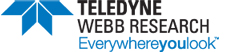 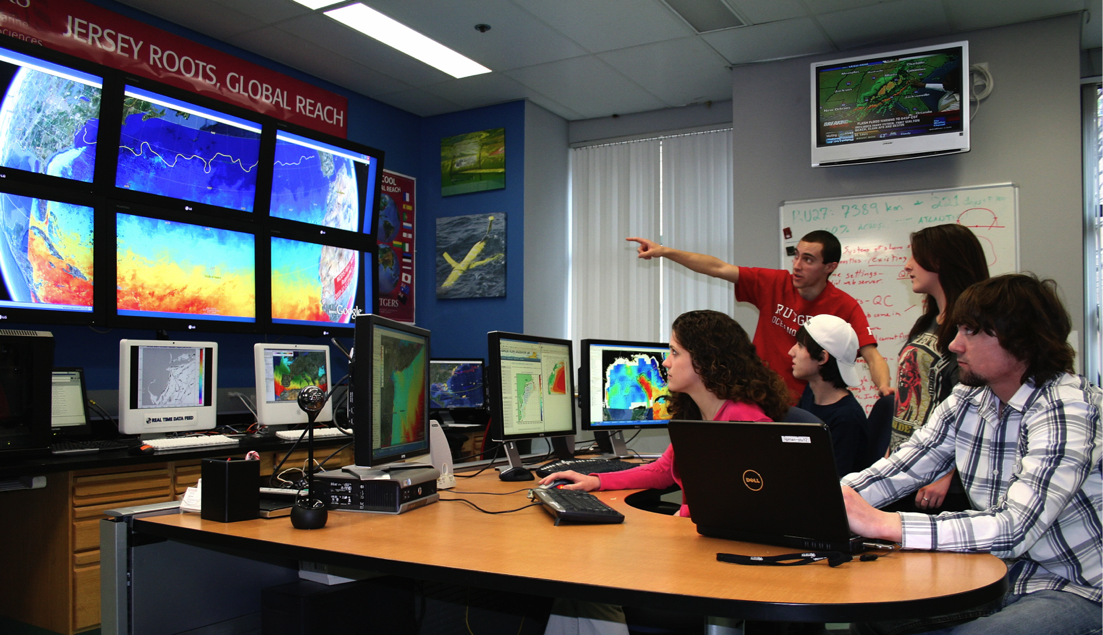 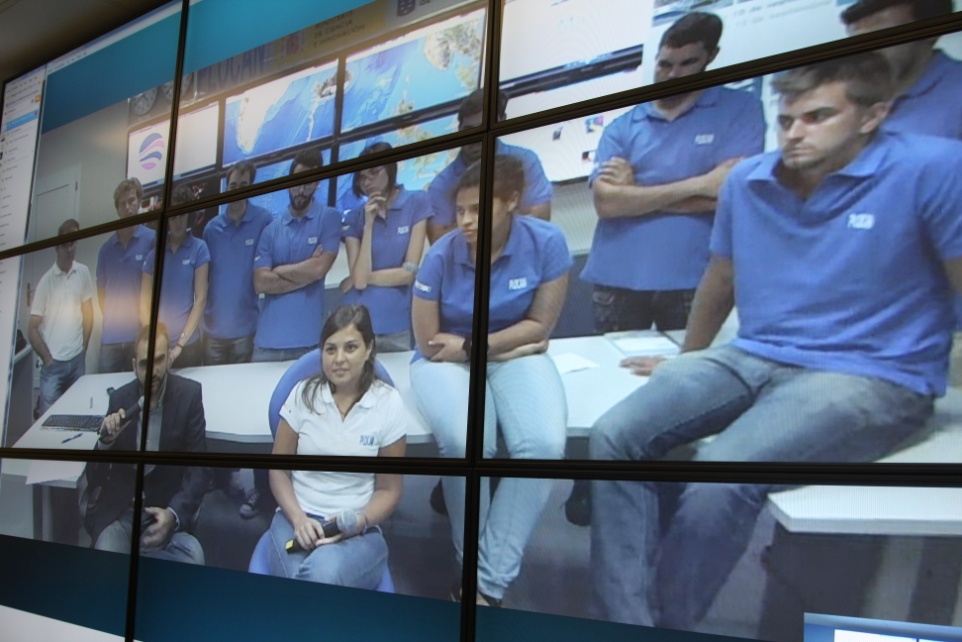 Glider RU29: Launched from Cape Town 11 Jan 2013, flown >8,700 km
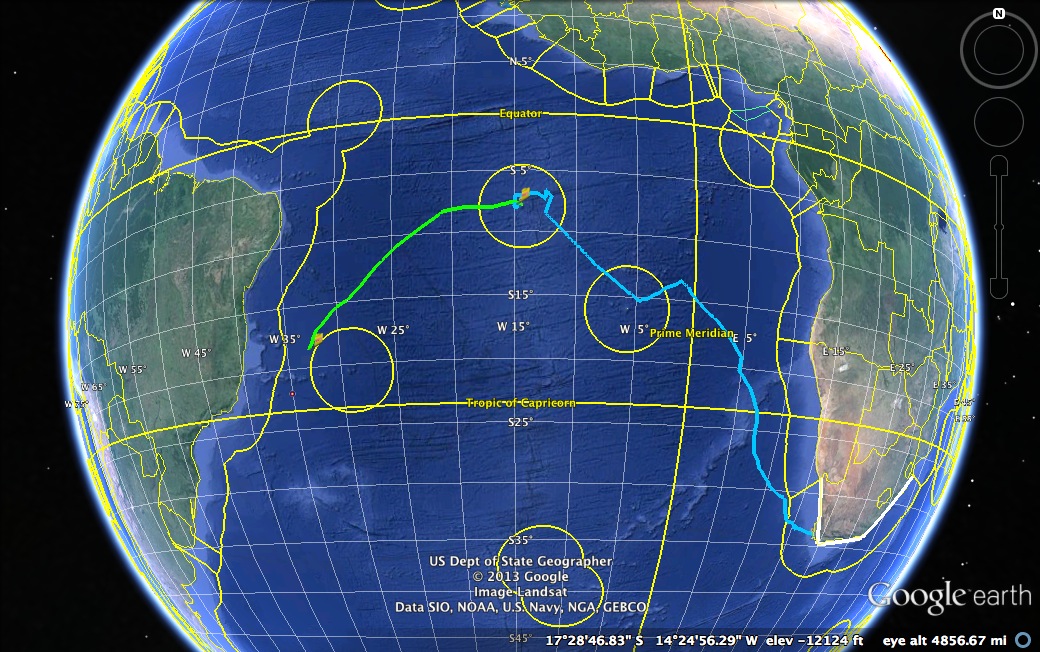 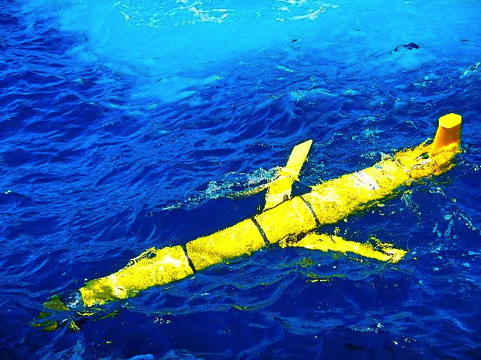 RU29
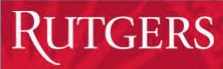 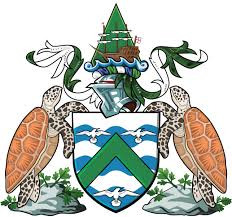 South African Coast
2400 km
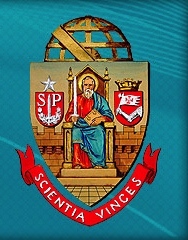 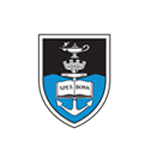 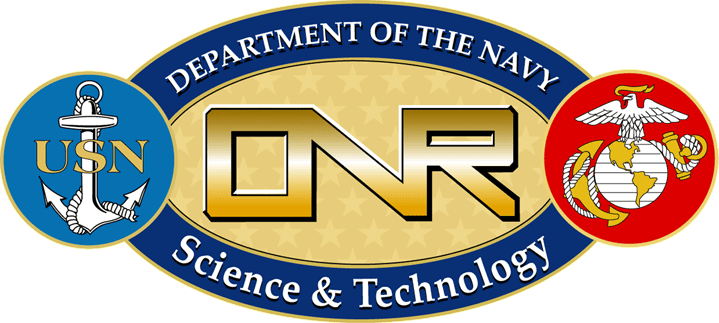 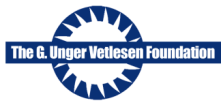 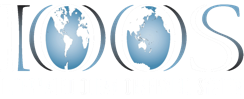 Visit us at Oceanology International…
Challenger Society, Booth A-125.
CLS Group, Booth H-301, Tuesday, 5-7 pm.
Teledyne, Booth D-100, Wednesday, 3:30 pm.
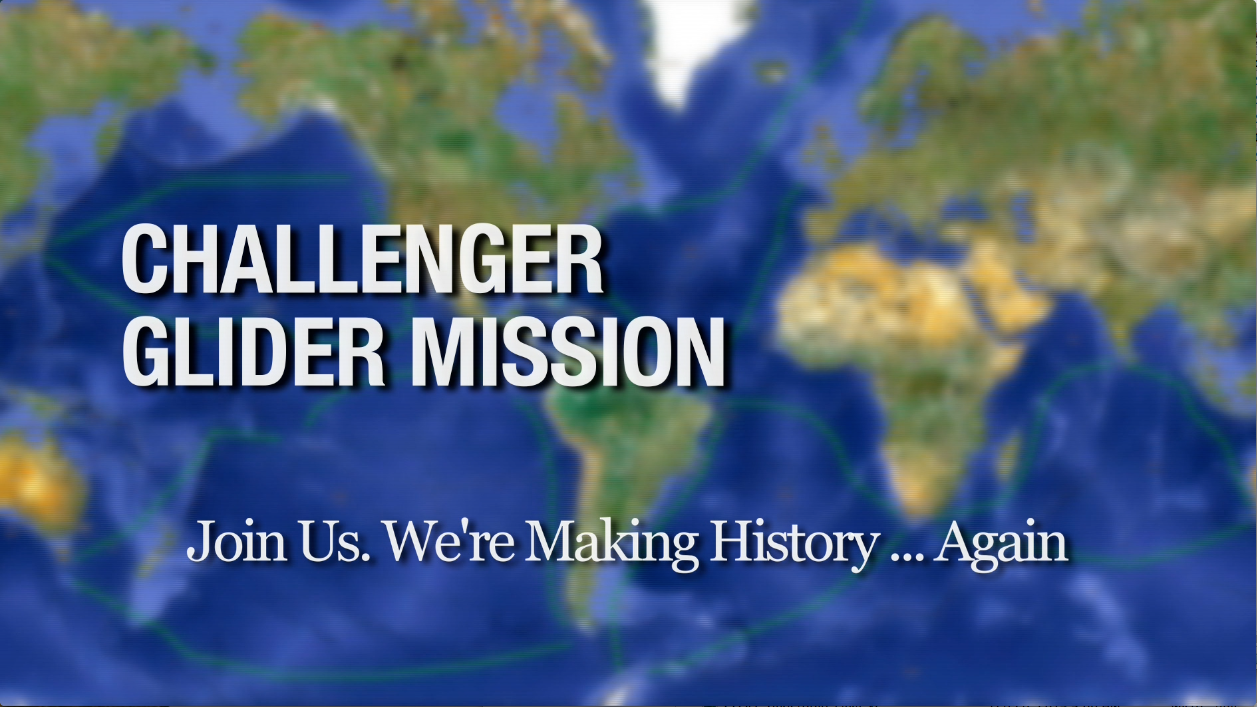 A Global Challenge – The Challenger Glider Mission
December 9, 2009 – Baiona, Spain
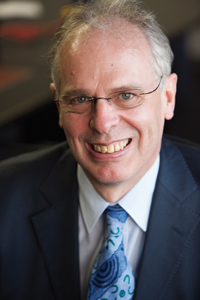 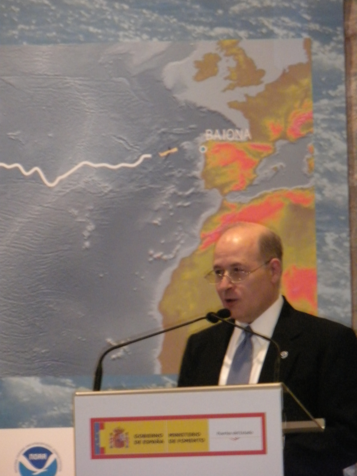 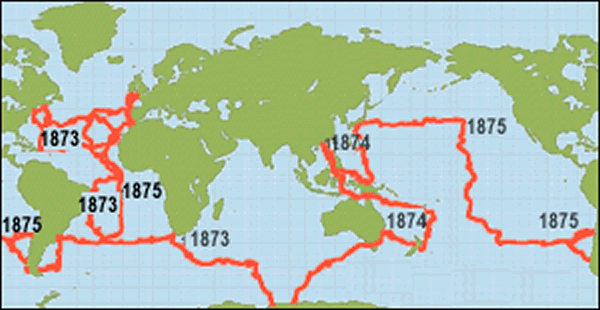 HMS Challenger Voyage
First Scientific 
Circumnavigation
1872-1876

128,000 km = 

= 16 gliders 
  x 8,000 km/glider
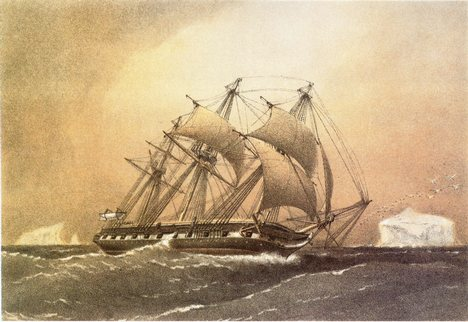 Ralph Rayner & Rick Spinrad’s Global Challenge:

Build a Global Glider Fleet 
and Coordinate the First 
Robotic Circumnavigation.

Revisit the Historic Track of the 
HMS Challenger –
And inspire a global network 
of students along the way.
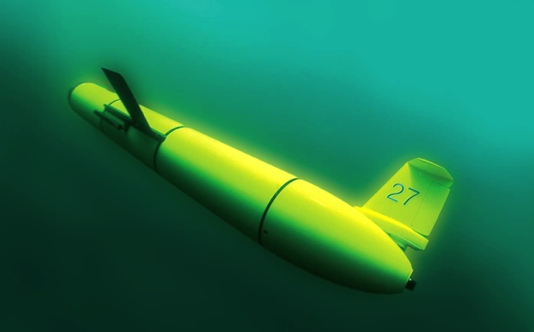